District 7080 

Million Dollar Dinner!
[Speaker Notes: A couple of weeks ago I attended the Rotary Zone Institute in Winnipeg.  The Institute is an annual meeting of Senior Rotary Leaders, primarily Past District Governors, held in conjunction with training sessions for the future governors.  17 Districts in Zone 24 and 22 in Zone 32, from Alaska to Bermuda.  Three days of presentations on diverse Rotary topics many of which were about the Rotary Foundation.

I would like to share 2 thoughts that have reinforced for me why The Rotary Foundation is my charity of choice and, I hope, will be your charity of choice:

One speaker talked of a water project in Africa supported by the Foundation that he had visited on a recent trip to Africa.  When there one mother said to him:  “When Rotary comes, our children stop dying”.

My second thought turns on a Rotary supported school in Malawi.  Particularly close to home because my wife’s nephew is married to a young woman from Malawi.  They currently live in Timmins.  A young woman was manning a booth about a school in Malawi.  Elementary school education is free for all students in Malawi.  But you have to pay to attend high school.  This girl was one of 4 children being raised by her mother.  Father was not a part of her life.  She was sponsored by Rotary in Victoria, BC to attend high school.  Then went on to obtain an undergraduate degree in Edmonton and is currently completing a Masters in Oklahoma.  She has a part time job and is able to support her brother and 2 sisters, all of whom are now completing high school in Malawi.  4 young people from Malawi are bettering their lives through education because of our Rotary Foundation.

Two reasons for me to want to support The Rotary Foundation.]
What is a Million Dollar Dinner?
A dinner targeting support of USD $1 million dollars 
to enable the program and project work 
of our Rotary Foundation for gifts made 
from 1 January 2016 to 6 May 2017. 
Celebration dinner to be held on May 6, 2017Le Dome Banquet Hall, Oakville, ON

You are building D7080’s legacy of service with your gifts of support to our Rotary Foundation!
[Speaker Notes: The Million Dollar Dinner concept originated in District 5110 [Oregon] in 2004 and since then has spread to other Rotary districts around the world.  The dinner is held to celebrate the successful fundraising campaign.  We can do it. Others have.  Others are.  In 2012 a District in Alberta raised $2.3 million; in 2013, another District in Alberta raised $4.5 million.  More recently the Rotary District in Halifax raised $1.6 million.  Closer to home District 7010 from Barrie north raised $2.1 million dollars in their campaign.  At the recent Zone Institute in Winnipeg participants were told of 78 fundraising dinner campaigns currently underway throughout North America.  

We in 7080 have chosen this year to undertake the campaign.  2017 is the 100th anniversary of The Rotary Foundation.  What better time to support the Foundation and help the trustees to reach the US$300,000,000 fundraising goal?]
What is a Million Dollar Dinner?
The goal of the million dollar dinner campaign is to raise a minimum of $1,000,000USD in new donations for the programs of The Rotary Foundation
Minimum donations of $10,000USD from each donor in cash, securities or a bequest
[Speaker Notes: We are going to raise a minimum of US$1,000,000 during the campaign period in minimum contributions of US$10,000.  The contributions can be in cash, securities and bequests in your Will.]
What is a Million Dollar Dinner?
The dinner is a celebration and the culmination of the MDD fundraising campaign
Brings together the donors who have made or pledged new contributions to the Foundation during the campaign period, to thank them and to recognize how their gifts will enable TRF’s continued success
Recognition from Rotary International
MDD is a district sponsored event
In addition to attending the dinner, most MDD donors will receive recognition from TRF depending on the type and amount of the gift
Major Donors and Bequest Society Members receive an engraved crystal and a pin
[Speaker Notes: The Million Dollar Dinner campaign is a district sponsored event.  However, in addition to the dinner event, most MDD donors will also receive recognition from The Rotary Foundation, the recognition depending upon the type and amount of the gift.  For example, Major Donors and Bequest Society Members will receive an engraved crystal and a pin.]
District 7080 Million Dollar Dinner
Bob Palmateer from RC Bolton is the Chair of the 7080 Million Dollar Dinner Committee 
MDD will be held on Saturday May 6th at the Le Dome Banquet Hall in Oakville; special VIP guest is RIPE Ian Riseley
The purpose of the dinner is to thank donors who are making or adding new contributions or commitments to TRF programs
[Speaker Notes: I have volunteered to Chair our District’s Million Dollar Dinner Committee.   Rotarians from across the District are assisting me and will be contacting each of our clubs to arrange to come to your club to better explain the initiative. The 7080 Million Dollar Dinner will take place at the Le Dome Banquet Hall in Oakville, the evening of Saturday May 6th, 2017.  The keynote speaker for the evening is Rotary International President Elect Ian Riseley.  Ian will be our International President only two months later.  And again, the dinner is being held to thank Rotarian and non-Rotarian donors who are contributing new money to The Rotary Foundation.]
RI President Elect Ian Riseley
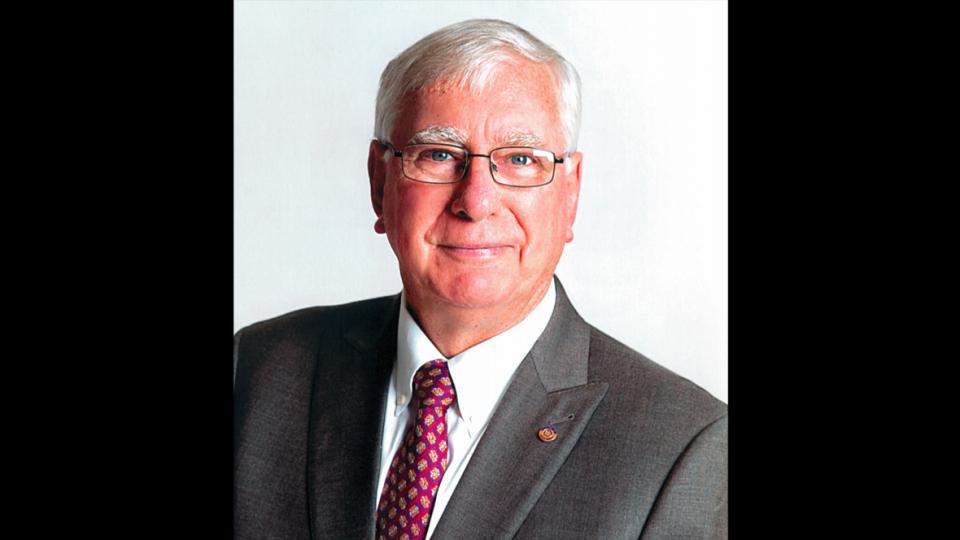 [Speaker Notes: Ian H.S. Riseley, of the Rotary Club of Sandringham, Victoria, Australia, is the selection of the Nominating Committee for President of Rotary International in 2017-18. Riseley says that meaningful partnerships with corporations and other organizations are crucial to Rotary’s future.

“We have the programs and personnel and others have available resources,” says Riseley. “Doing good in the world is everyone’s goal. We must learn from the experience of the polio eradication program to maximize our public awareness exposure for future partnerships.”

Riseley is a practicing accountant and principal of Ian Riseley and Co., which specializes in advising local and international businesses, and has a strong interest in international affairs. He received the AusAID Peacebuilder Award from the Australian government in 2002 in recognition of his work in Timor-Leste. He also received the Order of Australia medal in 2006 for service to the Australian community.

“Governments see Rotary as positive representatives of a civil society,” he says. “We should work with them to advocate for peace and conflict resolution, just as we are advocating for polio eradication.”

A member since 1978, Riseley has served Rotary as treasurer, director, trustee, RI Board Executive Committee member, task force member, committee member and chair, and district governor.  He is also a former member of the Australian Polio Eradication Private Sector Campaign and a recipient of The Rotary Foundation’s Service Award for a Polio-Free World. He and his wife, Juliet, are Multiple Paul Harris Fellows, Major Donors, and Bequest Society members.]
Le Dome Banquet Hall
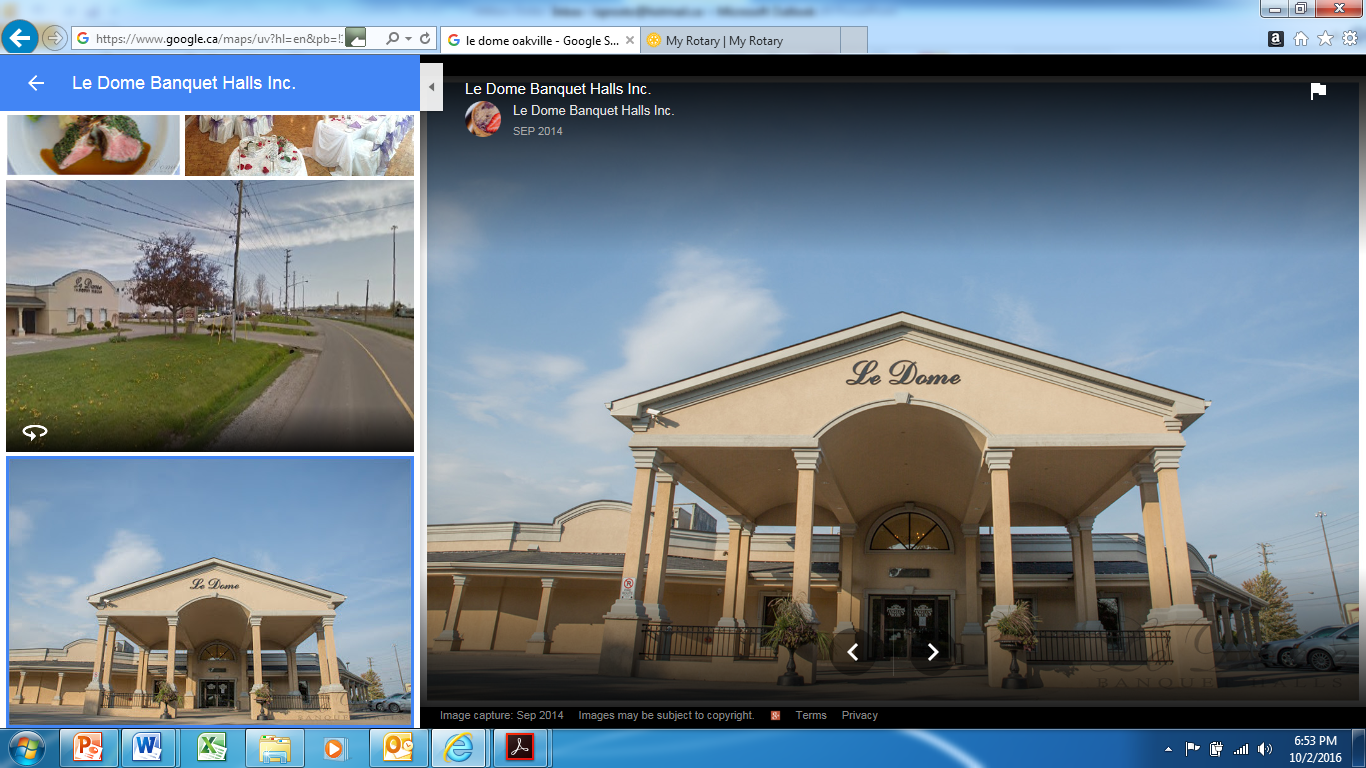 [Speaker Notes: Le Dome is a wonderful venue located in east Oakville at 1173 North Service Road East, just east of Trafalgar Road.  It will be a spectacular setting for District 7080’s Million Dollar Dinner.]
Qualifying Donations
One time cash donation of $10,000USD or greater
Donation of marketable securities valued at $10,000USD or greater, at time of donation
Bequest to TRF valued at $10,000USD or greater
Donation or commitment must be made between January 1st, 2016 and May 6th, 2017
[Speaker Notes: With the current $USD to $CAD exchange rate picture, $10,000 USD = about $13,000 CAD]
Qualifying Cash Donations
One-time cash gifts can be processed directly on line or by cheque to The Rotary Foundation (Canada)
Complete your online donation or cheque, and the 7080 Million Dollar Dinner pledge form
Send cheque and/or your completed 7080 Million Dollar Dinner pledge form to Ian Smith, Treasurer 7080 MMD
Qualifying Cash Donations
Cash donations of $10,000USD may be spread over 2 years; larger amounts may be spread over 3 years
Should you wish to participate in a 2- or 3-year pledged major gift, send your completed 7080 Million Dollar Dinner pledge form to Ian Smith, Treasurer 7080 MMD
[Speaker Notes: … Ian will work with you and TRF (Canada) to formalize the gift and will advise you when to make online donations or write cheques, and where to mail cheques.]
Qualifying Donations of Securities
Marketable securities valued at $10,000USD or greater at time of donation
Should you wish to donate securities, send your completed 7080 Million Dollar Dinner pledge form to John Stairs, TRF Administrator 7080 MDD
[Speaker Notes: … John will work with you and TRF (Canada) to formalize the gift and will assist you with the remaining gift administrative steps.]
Qualifying Bequests
Should you wish to make a bequest of $10,000USD or greater you can name The Rotary Foundation (Canada) in your estate plan
There are several transfer options:
A general bequest for a certain amount or percentage of the estate;
Qualifying Bequests
More transfer options:
A specific bequest that designates a specific asset, such as 500 shares of stock;
A contingent bequest that takes effect only under certain circumstances, such as if a spouse does not survive the donor; or
A residual bequest that provides Rotary with the remaining amount in your estate after all other bequests and expenses have been paid.
Qualifying Bequests
Several different asset types are allowable:
Cash, stock or bonds;
Real estate; or
Donors can name The Rotary Foundation (Canada) as beneficiary of a life insurance policy
Qualifying Bequests
Should you wish to make a bequest of $10,000USD or greater in your will, or as a beneficiary of a life insurance policy, send your completed 7080 Million Dollar Dinner pledge form to John Stairs, TRF Administrator 7080 MDD
[Speaker Notes: … John will work with you and TRF (Canada) to formalize the gift and will assist you with the remaining gift administrative steps.

Sherrin and I are already Bequest society members and will revise our wills to increase the donation to the Foundation.  Like most of you, our wills leave our assets to the survivor of the 2 of us with our three children receiving the remainder on the second death.    Will US$10,000 when divided by three make any substantial difference to the future security of our children?  I don’t think it will.  But it will certainly make a difference to the lives of many children not able to attend high school in Malawi.]
TRF – Recognition Levels
Bequest Society –
Level 1 - $10,000 to $24,999
Level 2 - $25,000 to $49,999
Level 3 - $50,000 to $99,999
Level 4 - $100,000 to $249,999
Level 10 - $10,000,000 or more
[Speaker Notes: All figures are in $USD.  What better way to do Good in the World than to support your Rotary Foundation with a bequest in your Will.  I would be happy to share with your lawyer appropriate language to be written into your Will.]
TRF – Major Recognition Levels
Major Donor
4 levels; Level 1 – $10,000 to $24,999;        Level 4 – $100,000 to $249,999
Arch Klumph Society
6 Circles; Trustees Circle – $250K to $499,999; Platinum Foundation Circle – $10 Million or higher
[Speaker Notes: All figures are in $USD.  You achieve Major Donor Level 1 when your cumulative donations to TRF reach $10,000.  You achieve Trustees Circle of the Arch Klumph Society when your cumulative donations to TRF reach $250,000.]
Help Us Raise $1Million for TRF
Gifts may be directed to:
Polio eradication
Annual Fund
World Fund
Rotary Peace Centers
Any of the six Global Grants areas of focus
[Speaker Notes: What would my gift to our Rotary Foundation accomplish? 
Well that depends on what is most important to you! Your support is invited through an outright Major Donor gift, Arch Klumph Society Gift or Bequest Society gift. You are also invited to consider an increased gift of support to your current Bequest, Benefactor or Major Donor Gift levels. Your own personal named fund may be established within Rotary’s endowment with any outright or gift commitment of USD$25,000 or more]
TRF – Service Above Self
“Rotarians and Rotary clubs use the Foundation as a support system for their activities.  Every dollar committed means that somewhere, someone will enjoy better health, or economic or educational opportunities that otherwise would not exist. Every dollar committed means that someone, somewhere, will live a better life. They will be able to read and write, or be able to draw clean water from a newly dug well, or have their disabilities lessened so that they can earn a living and become self-sufficient. They can see their children immunized against life-threatening or crippling diseases.”  Raja Saboo, RI President 1991-92
[Speaker Notes: Your district leadership recognizes that there are many passionate Foundation supporters who may wish to take this opportunity to step forward and be a part of building 7080’s legacy of service with a gift in support of this first ever historic Million $ dinner scheduled for May 6th, 2017.]
D7080 Million Dollar Dinner
Thank-you!
Questions & Comments